Plastic+SiPM for positron detection
Dinko Atanasov
dinko.atanasov@cern.ch
CERN, Experimental Physics department

on behalf of 
the WISArD collaboration
22 March 2021
WISArD Collaboration Meeting
Context
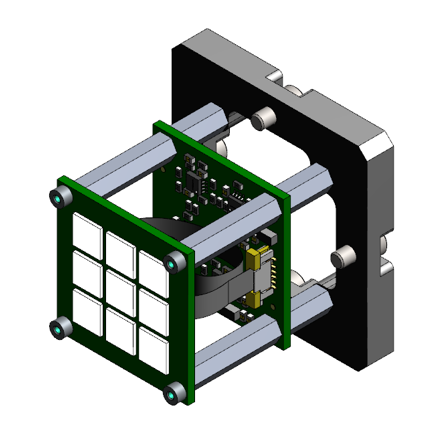 ISOLDE FAST Tape station:
3x3 cells (6mm SiPM x 9) 
Sensl J-series (22 292 Microcells)
PreAmp board sum all 9 signals
2 Outputs of PreAmp fast (30ns) and slow (3 us)
Prototype developed by IFIN (Romania)
Sensil J-series
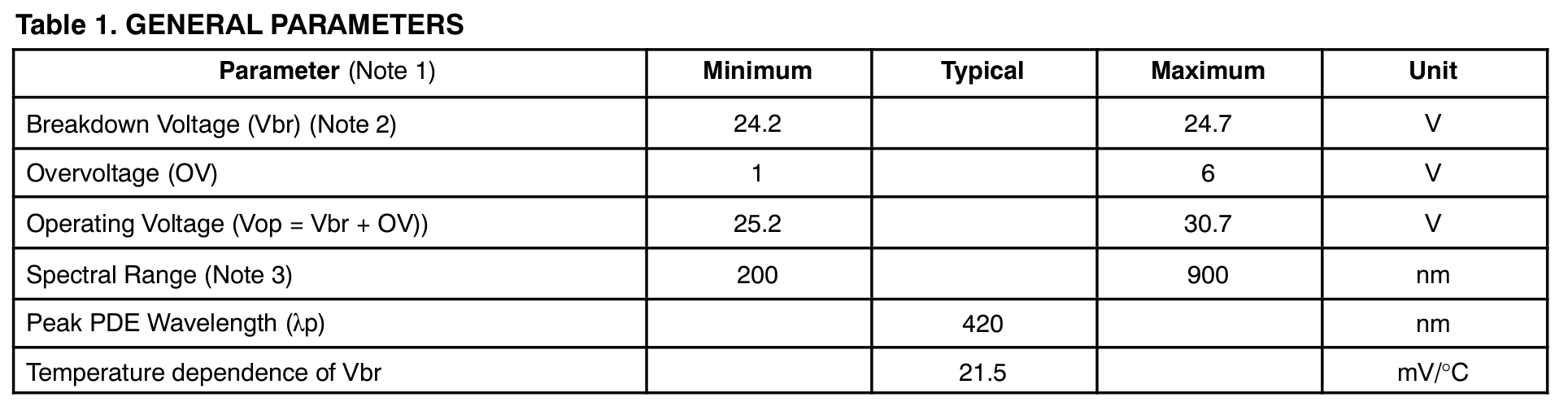 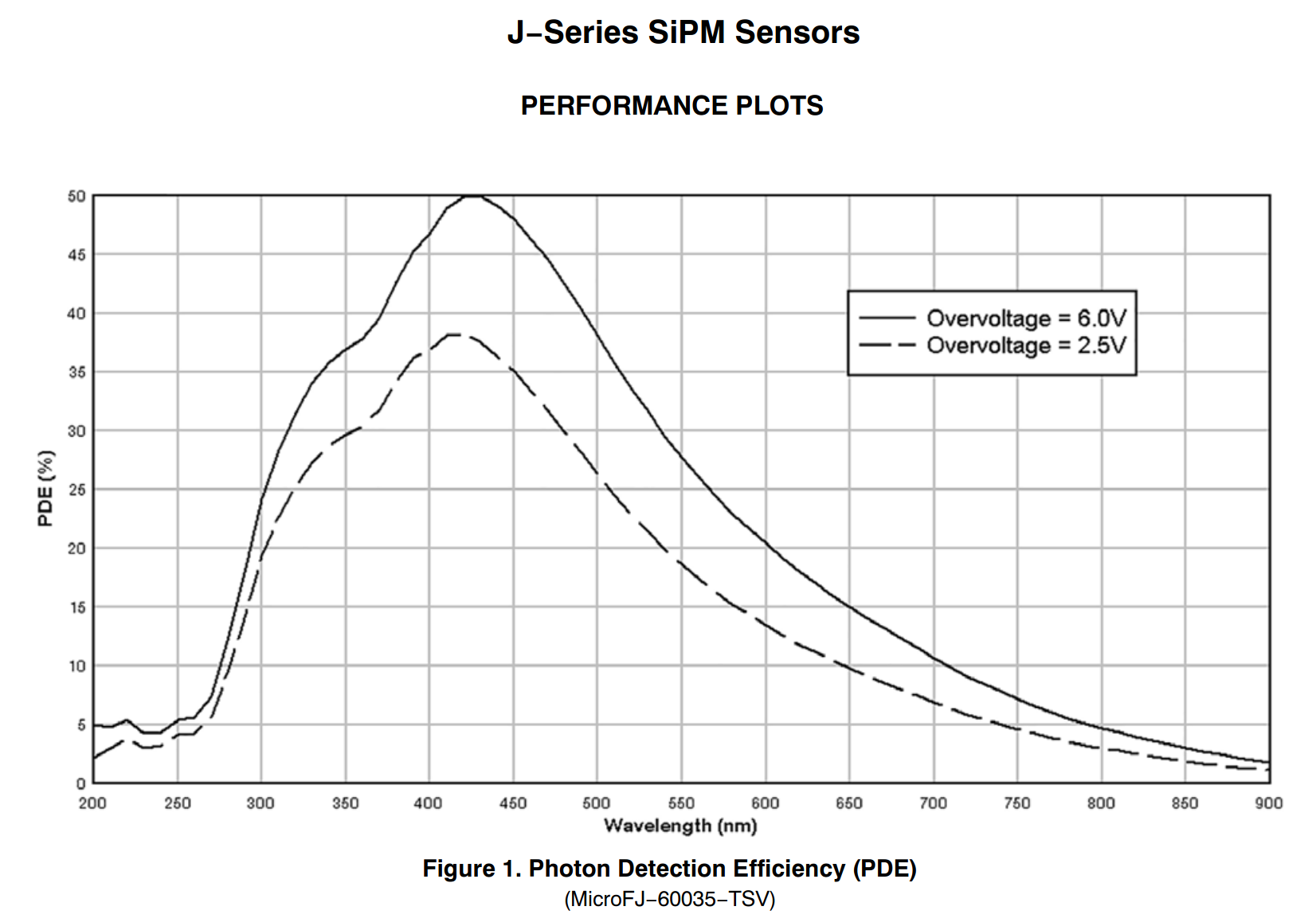 Sensil J-series
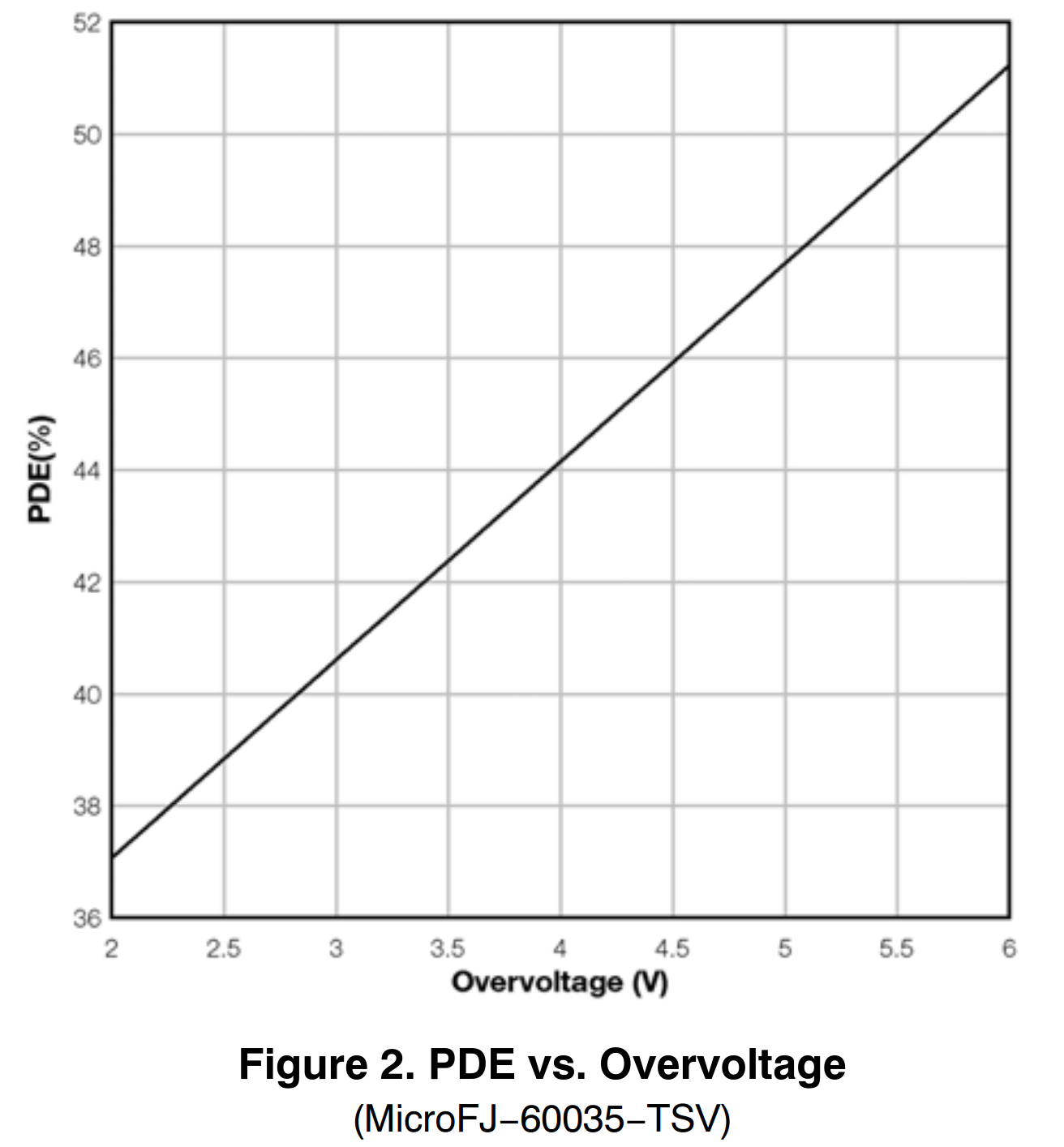 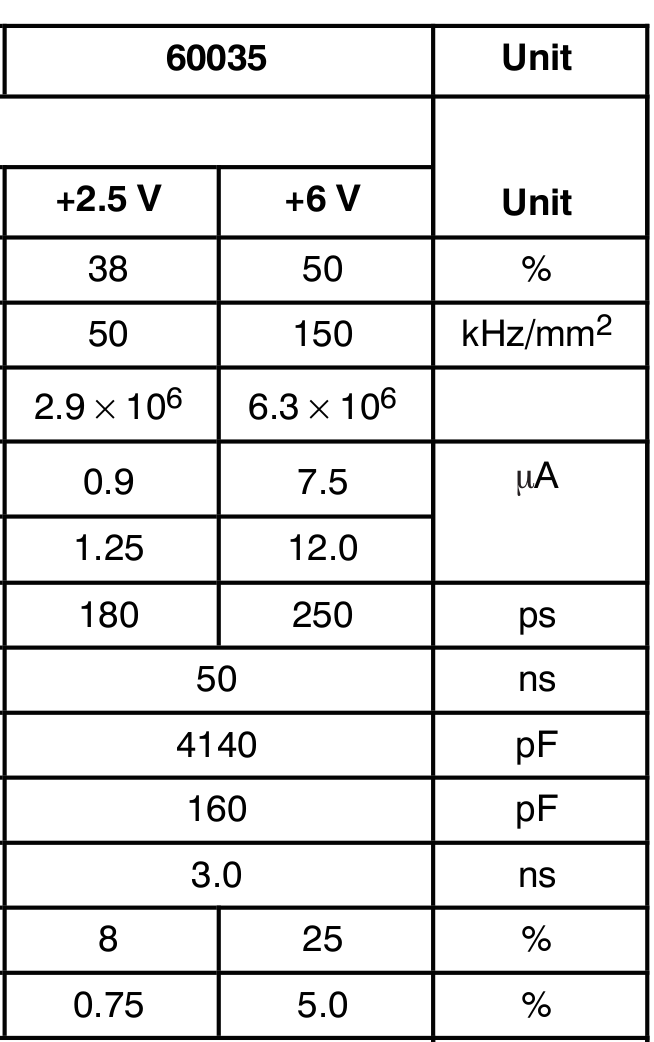 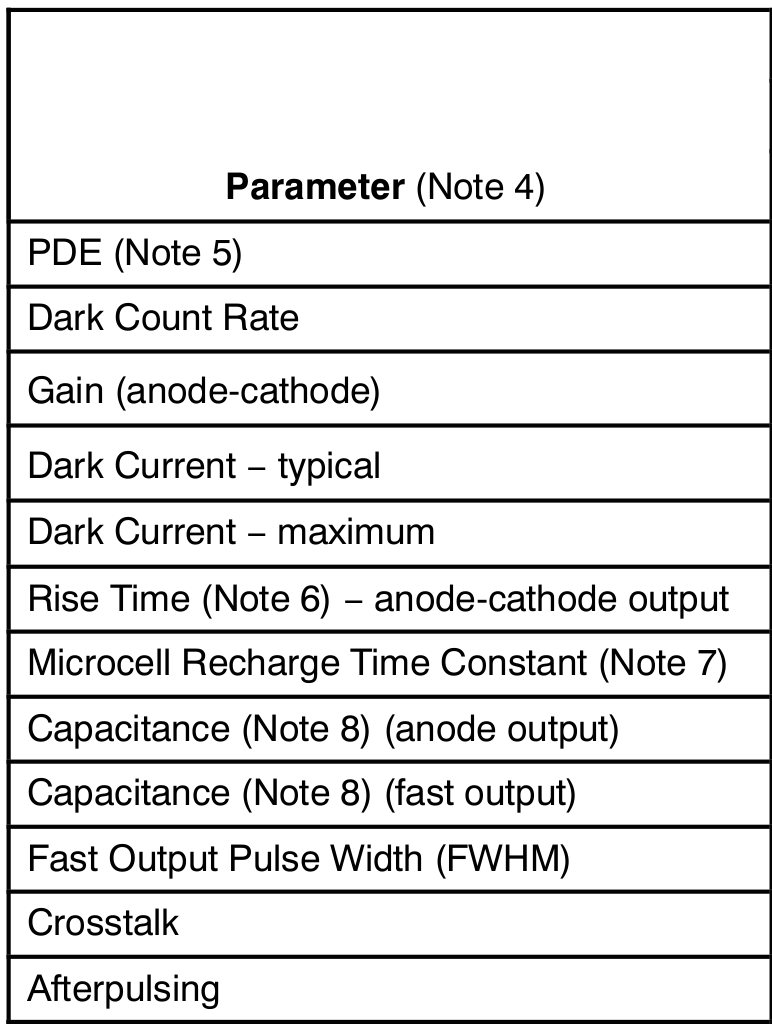 Compared to HAMAMATSU:
Lower operating voltage 
Crosstalk slightly higher
WISArD beta detector
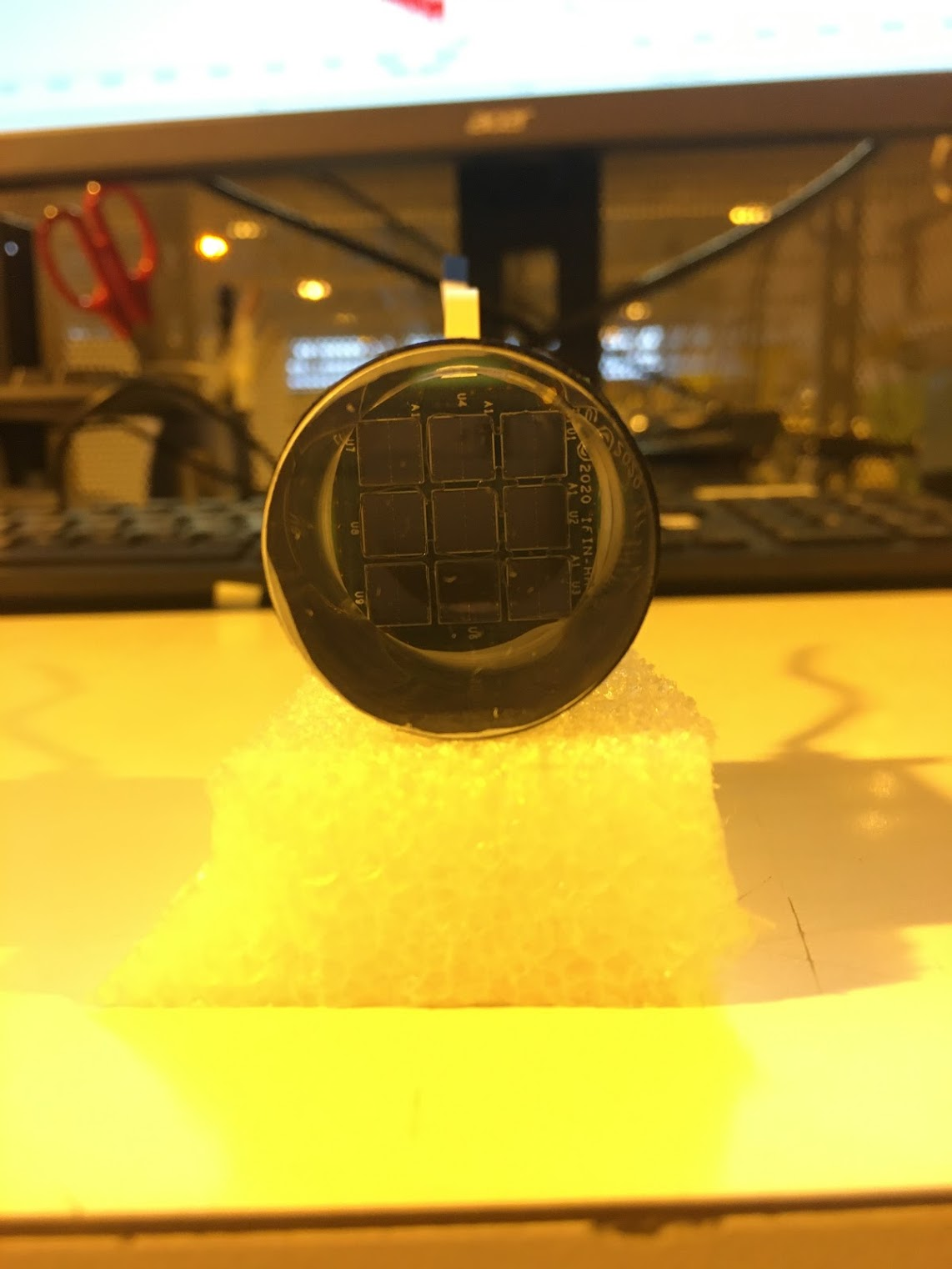 Plastic scintillator (EJ-200) polystyrene
diameter = 30mm
length = 50 mm

Detector surface = 707 mm2
9 x SiPM pixels = 324 mm2

Improve S/N ratio by improving the collection efficiency!
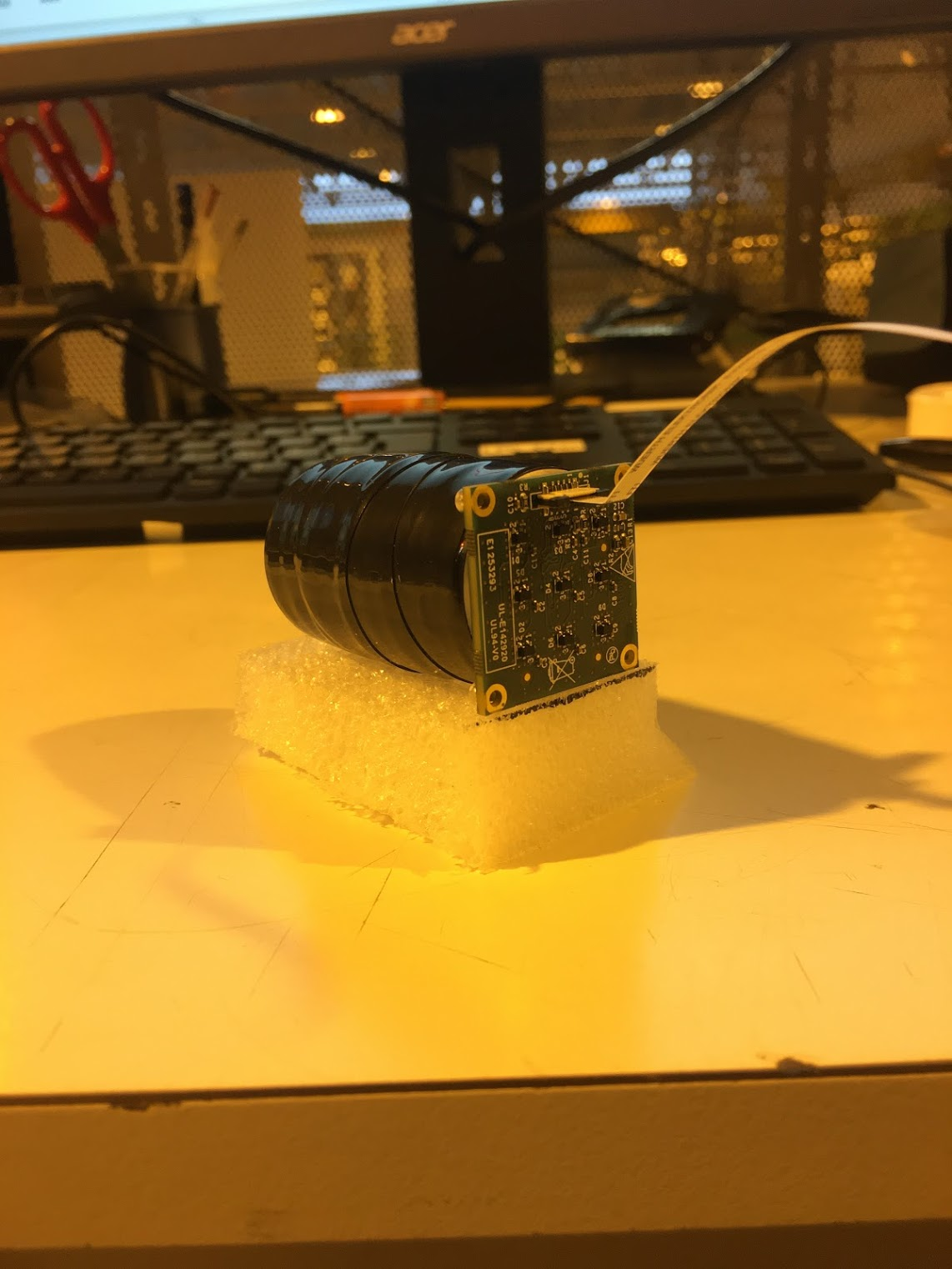 Test setup (preliminary)
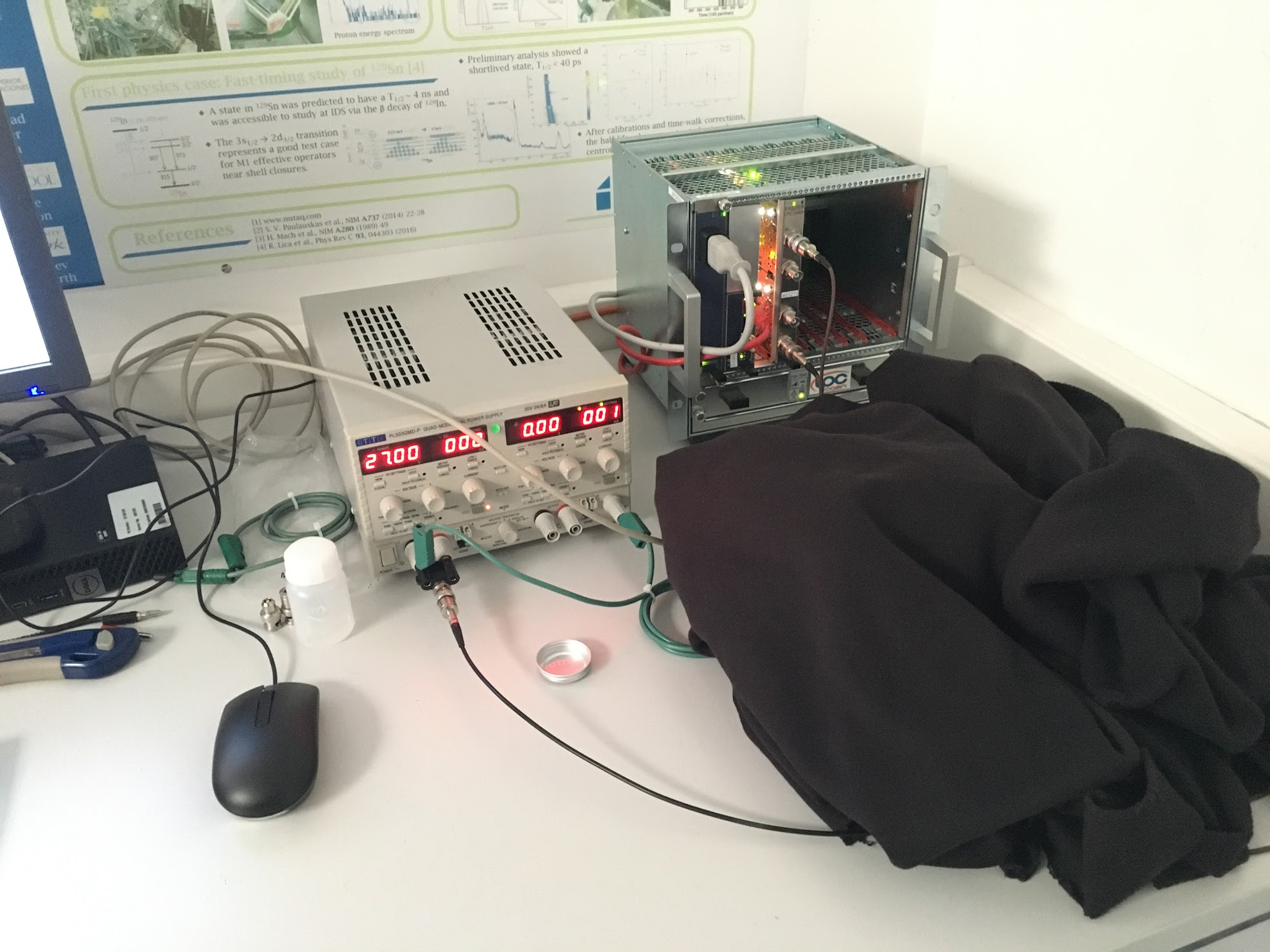 FASTER DAQ
w CARAS board
Stable PS for bias voltage
90Sr source (5 kBq)
Plastic + SiPM
Signals
Slow signal not compatible with CARAS input
Fast signal not great for the QDC module
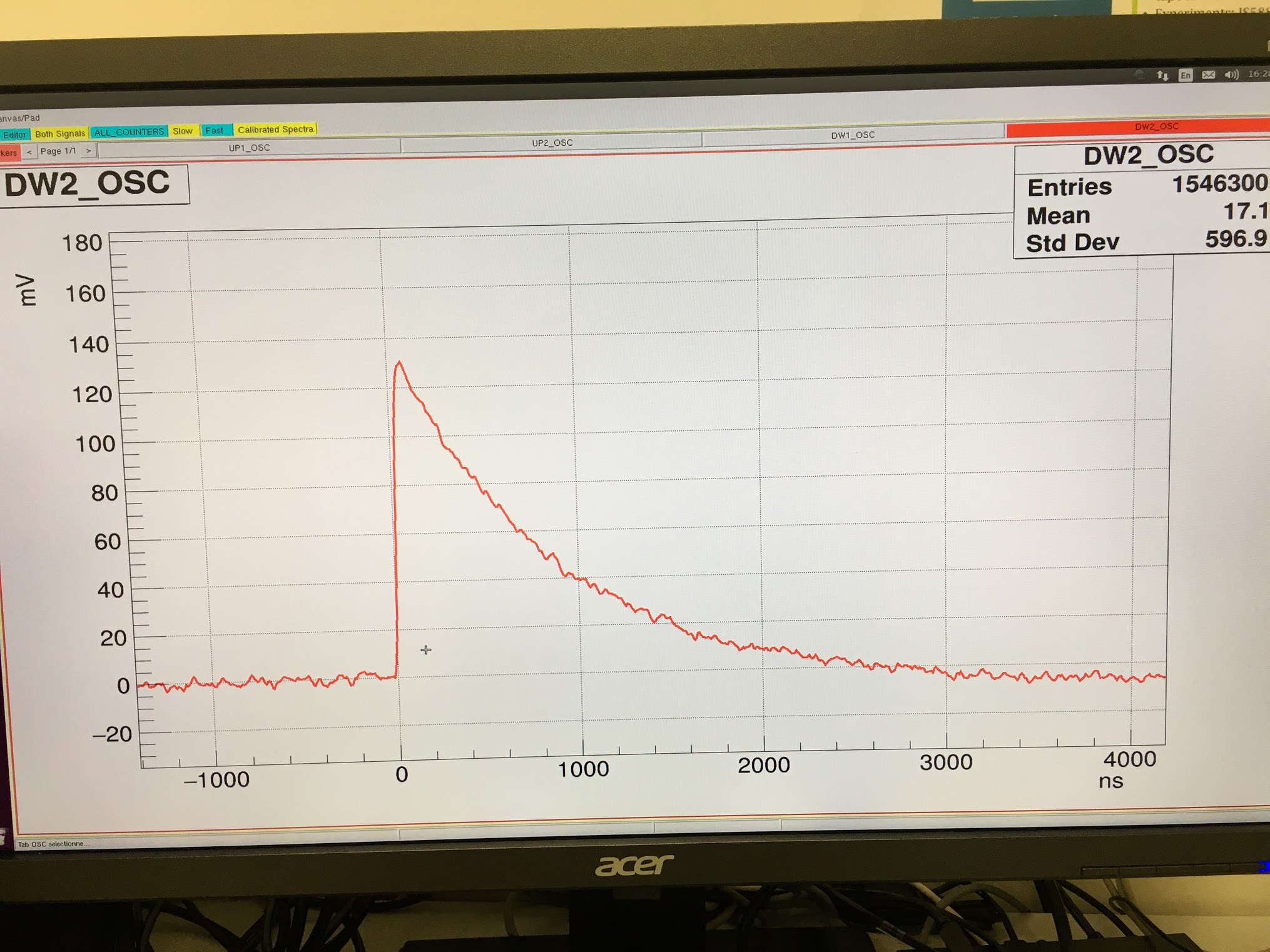 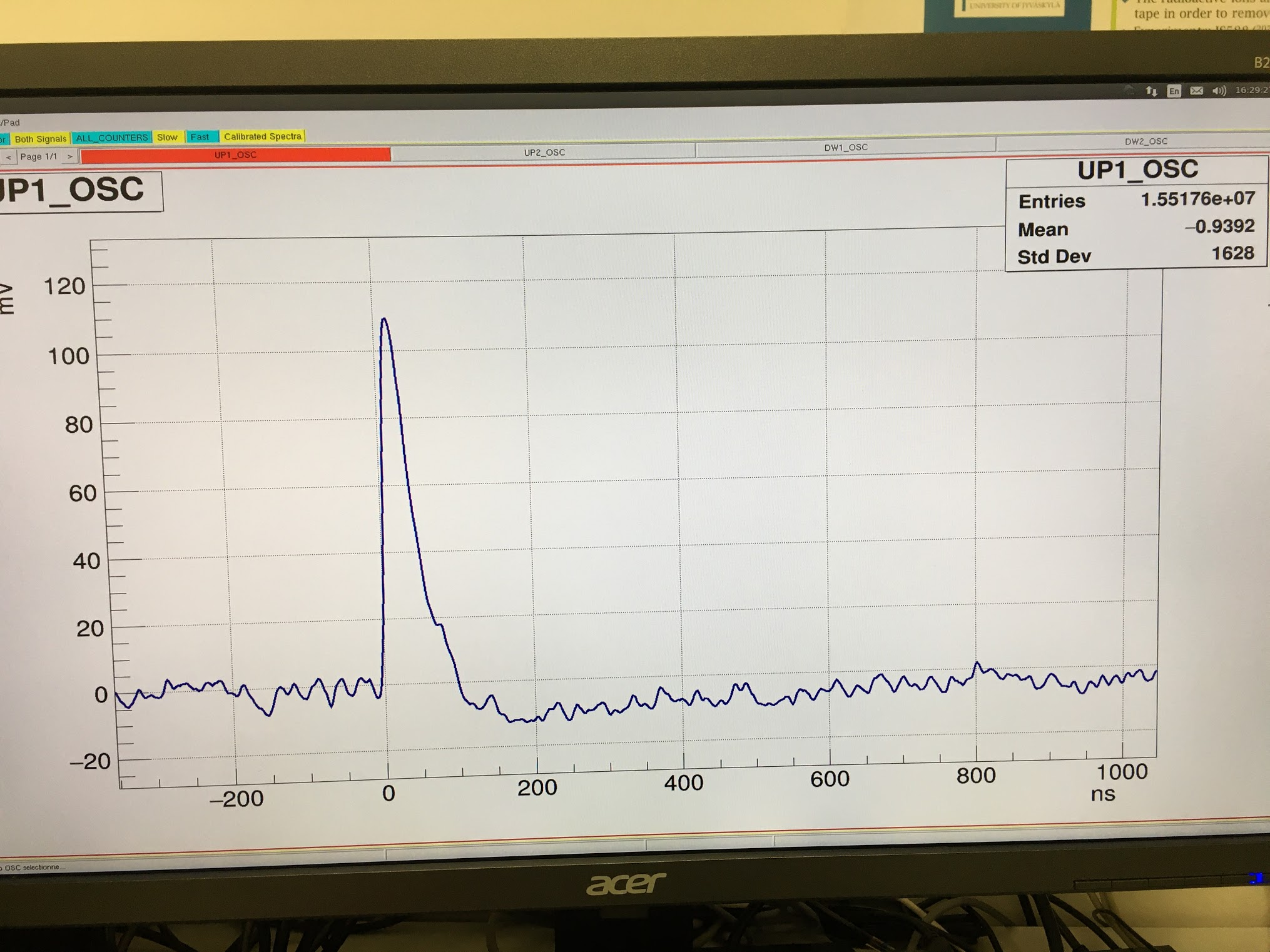 t ~ 3 us
t ~ 35 ns
Noise level is about 5Vpp
QDC spectrum (fast signal)
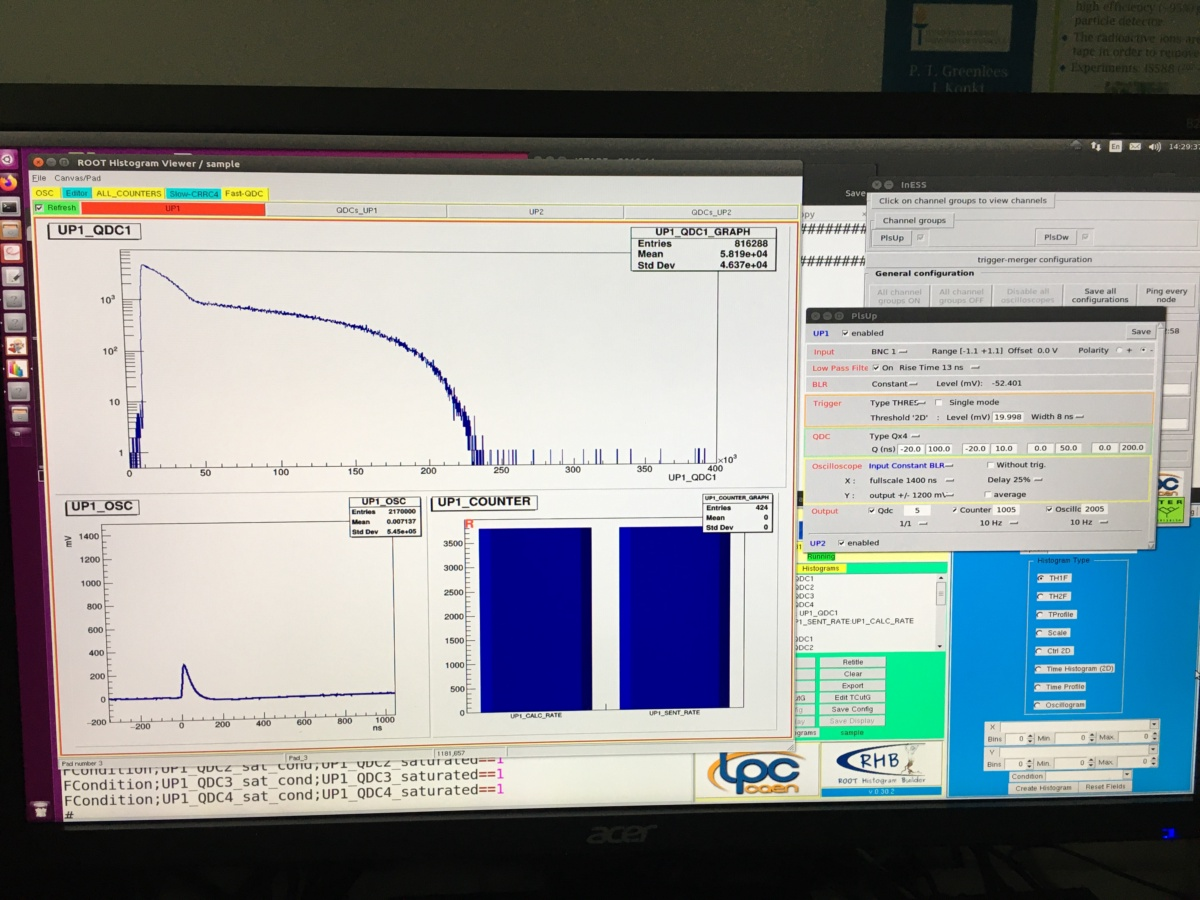 Qualitatively spectrum looks fine.
ADC spectrum (slow signal)
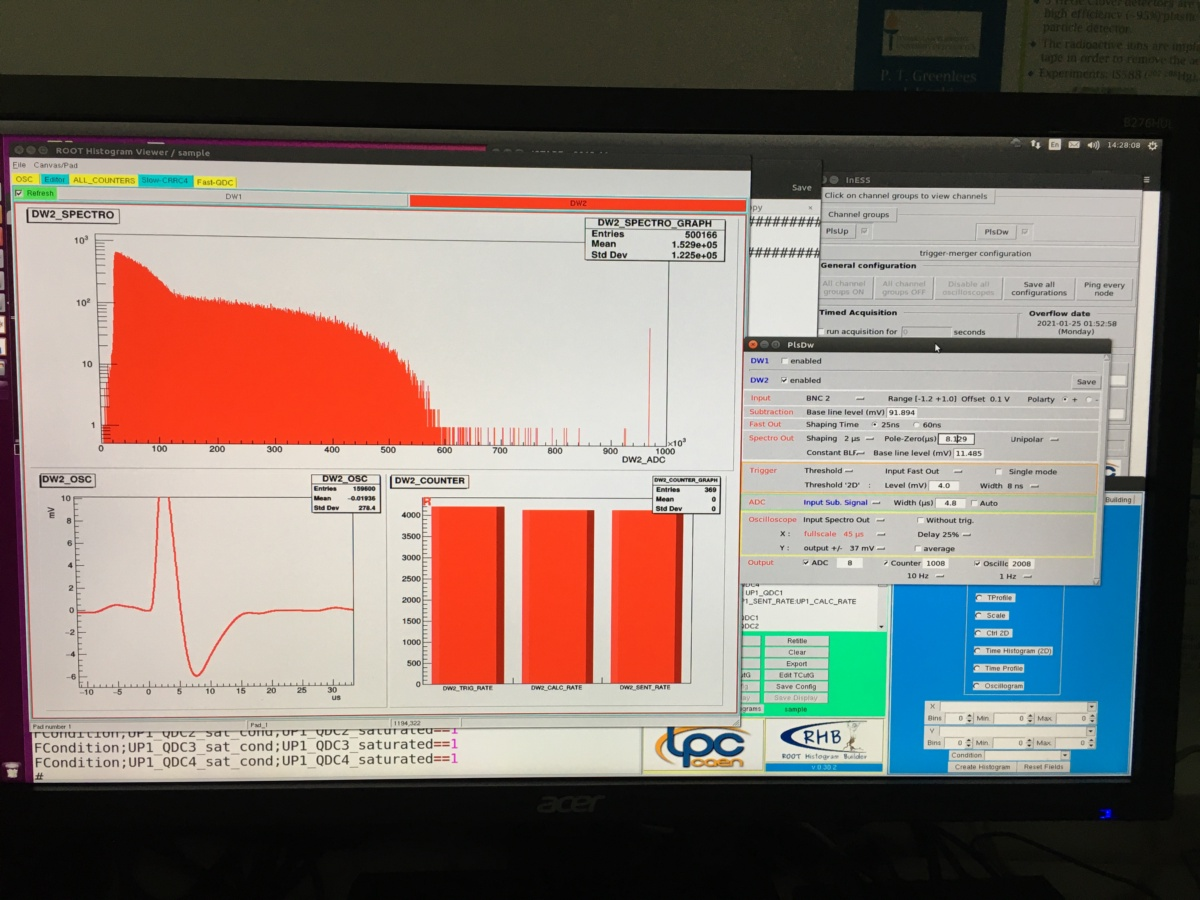 CARAS board configured as :
ADC + CRRC4 filter (shaping amplifier)
Signal did not look well after shaping: The preamp configuration was not suitable for CARAS!
WISArD design
Signals (separated):
Signal decay: 0.6 - 1 us decay time
Signal rise time: no restriction for fast-timing, can be slower > 30 ns
Signal height: DAQ input is +/- 1.15V dynamic range on 50 Ohms but can be also made to +/-2V by software offset of -1.1V and 1.1V.
SiPMs equipped with High and Low Gain outputs. 
Prototype will be ready (mid/end) April 2021 
paid through IFIN contribution to ISOLDE
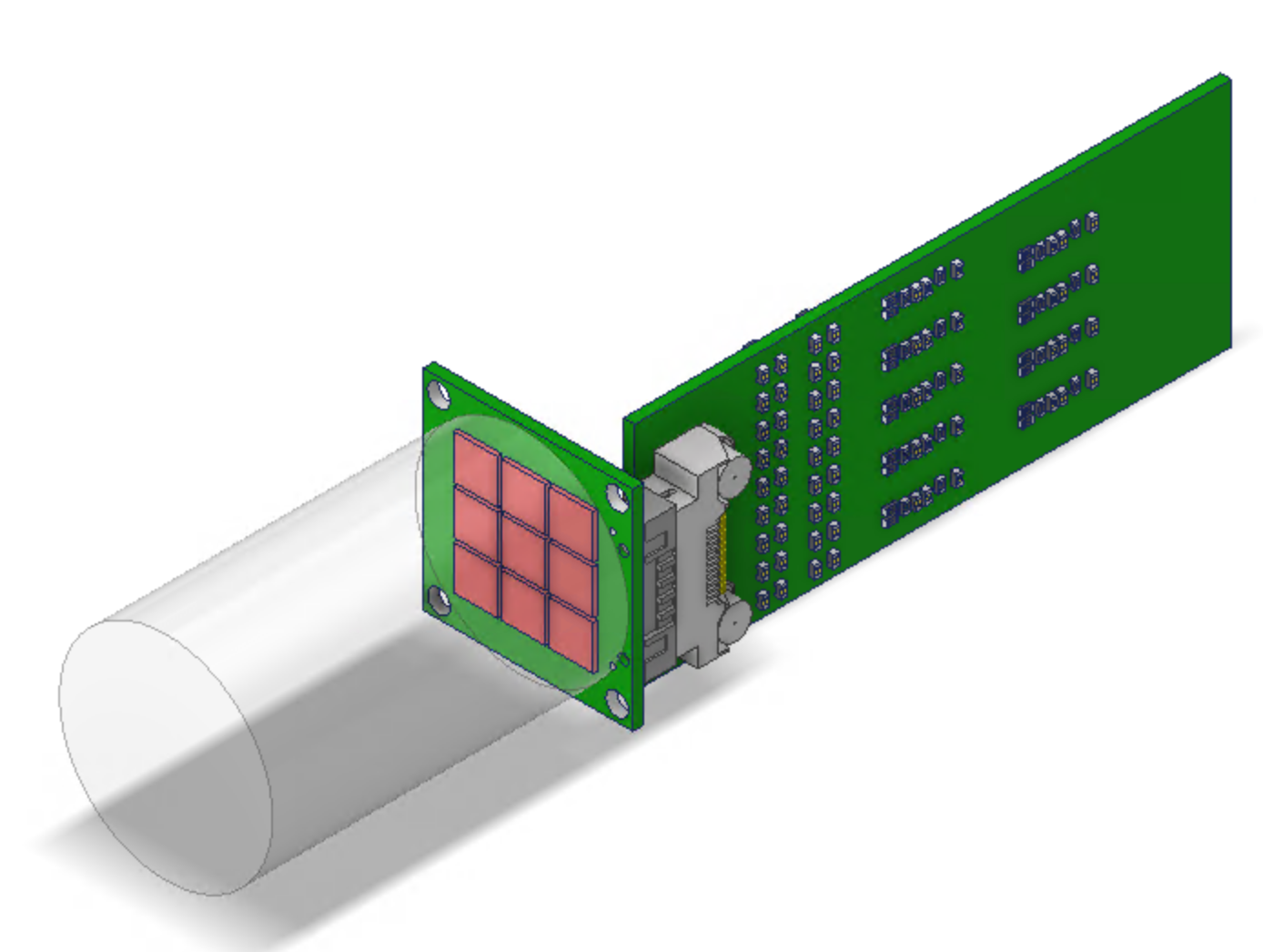